RESEARCH METHODOLOGY
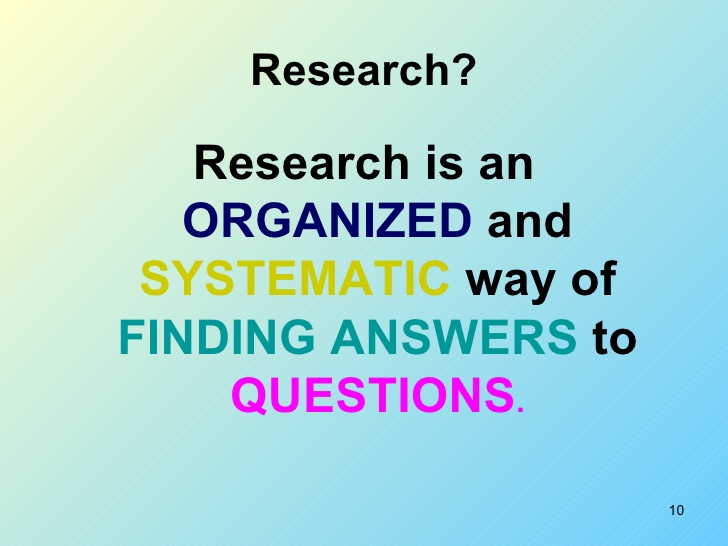 RESEARCH QUESTIONS
METHODOLOGY AND METHODS
METHODOLOGY AND METHODS, TWO TERMS ARE ALWAYS TREATED AS SYNONYMS. METHODOLOGY IS BROADER AND ENVELOPS METHODS.